Please contact Ronnie 
for further details on :
020 3875 0412 or email at
clubmanager@northpaddyouth.com

SENSORY ROOM AVAILABLE

FREE Food / Snacks / Refreshments 
will be provided each day
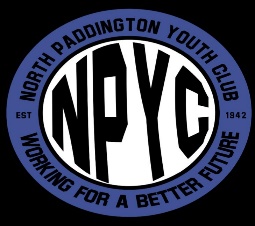 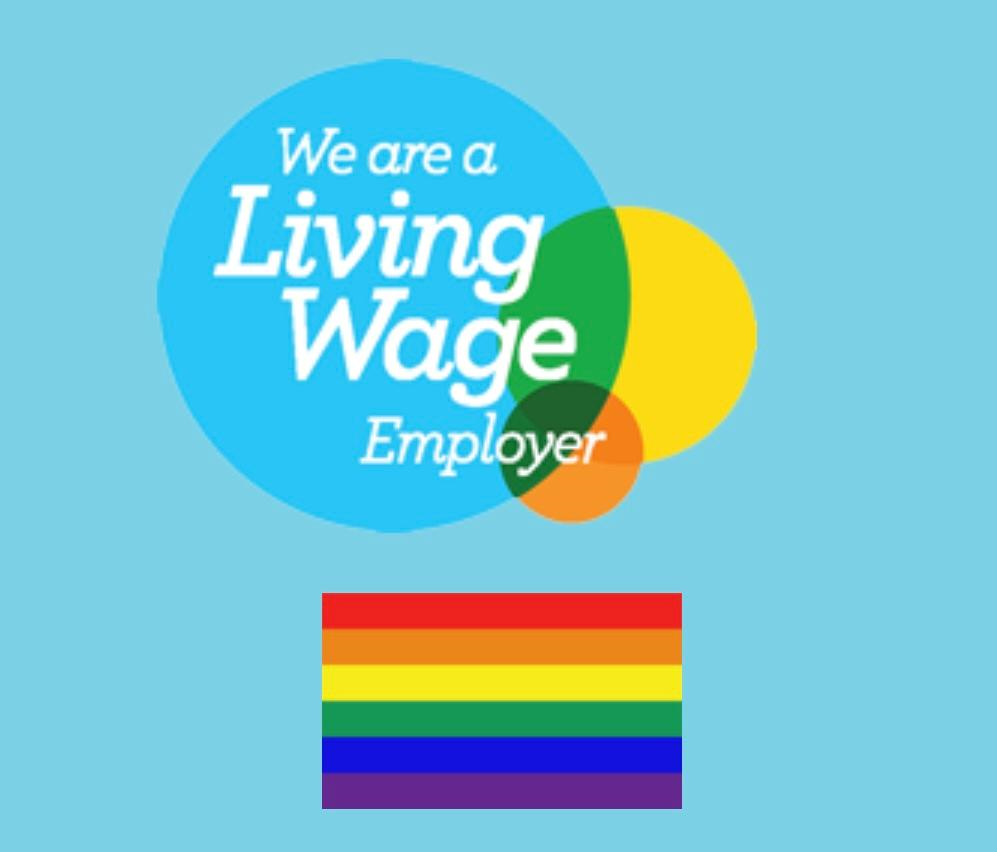 North Paddington Youth Club
October Half Term Programme 2023

JUNIOR CLUB

All Onsite Sessions & Trips are FREE
For ages 8 – 12 years
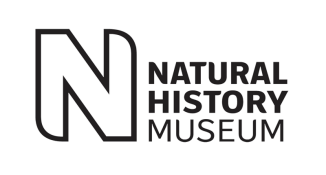 NPYC JUNIOR CLUB
2:15pm – 4:45pm



Multi Sports

PS4/5

Arts & Crafts

Pool

Table Tennis

Chess Club

Taekwondo
CORAL REEF WATER WORLD

INDOOR WATER PARK


Leaving Club at 10am

Returning approx. 4pm

You MUST be able to swim 
at least 25 metres unaided
VISIT
to
THE NATURAL 
HISTORY MUSEUM

Leaving the Club at 12.00
Returning approx. 5pm

------------------------

NPYC JUNIOR CLUB
6.15pm – 8.45pm

Cricket 
with MCC Lords

K1 Kick Boxing

Arts & Crafts

Football Session
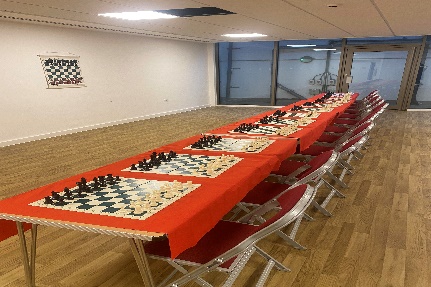 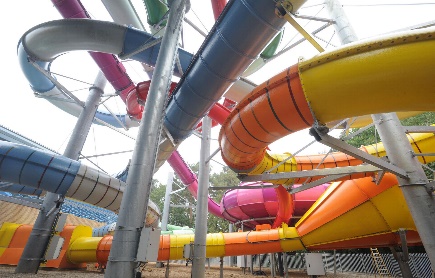 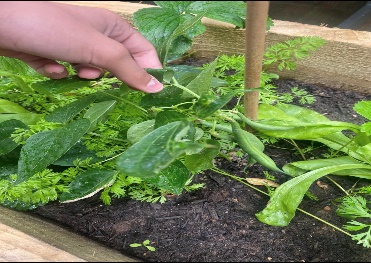 NPYC JUNIOR CLUB
2:15pm – 4:45pm


Multi Sports

AED Defibrillator Training

PS4/5

Arts & Crafts

Taekwondo

Ready Steady Cook

Chess Club
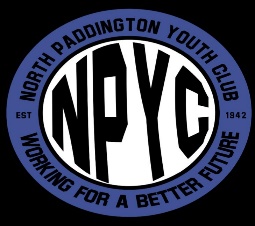 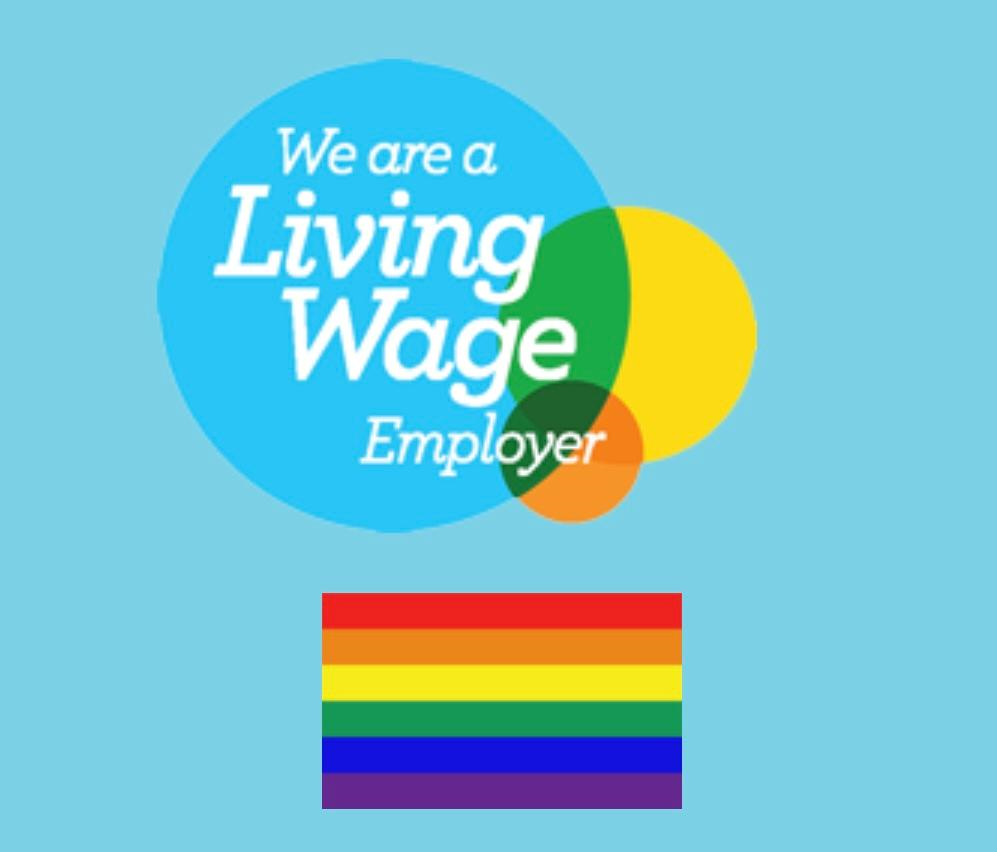 North Paddington Youth Club
October Half Term Programme 2023

All Onsite Sessions & Trips are FREE
For ages 8 – 12 years

JUNIOR CLUB

AED DEFIBRILATOR AVAILABLE IN RECEPTION
Please contact Ronnie 
for further details on :
020 3875 0412 or email at
clubmanager@northpaddyouth.com

SENSORY ROOM AVAILABLE

FREE Food / Snacks / Refreshments 
will be provided each day
Consent forms will be available one week before the trips are due. Booking is required. You can do this by seeing a member of staff at the Youth Club or sending an email to clubmanager@northpaddyouth.com 

There is no need to book a place for any of our onsite sessions. Just turn up and complete a Membership Form to become a member.

Its FREE to join!!
As we will be arriving back home from some of the trips late at night and for safety reasons, we will be providing a drop off service in our Minibus to your home address.This service is for Westminster members and local surrounding boroughs only

If you need any additional support in travelling to and from any of our sessions or cannot travel independently, please see a member of staff for further details on how we can support you.

North Paddington Youth Club is an inclusive Club, so all children and young people are more than welcome to participate in any of our sessions. If you require additional support to make this happen, please see a member of staff.

FREE FOOD SHOPPING ON WEDNESDAY 25th OCTOBER WILL BE AVAILABLE FOR FAMILIES TO TAKE HOME FROM 4pm – 6pm
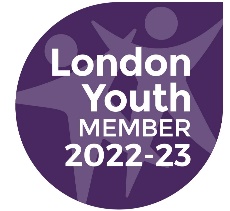 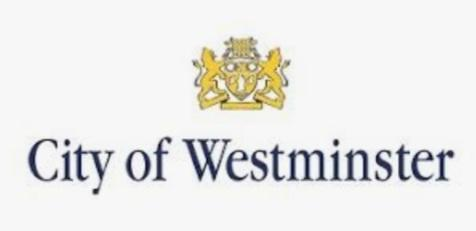 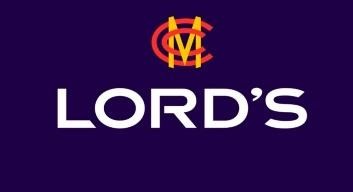 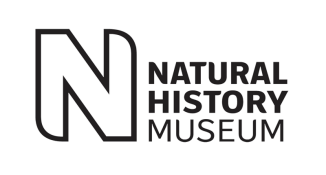 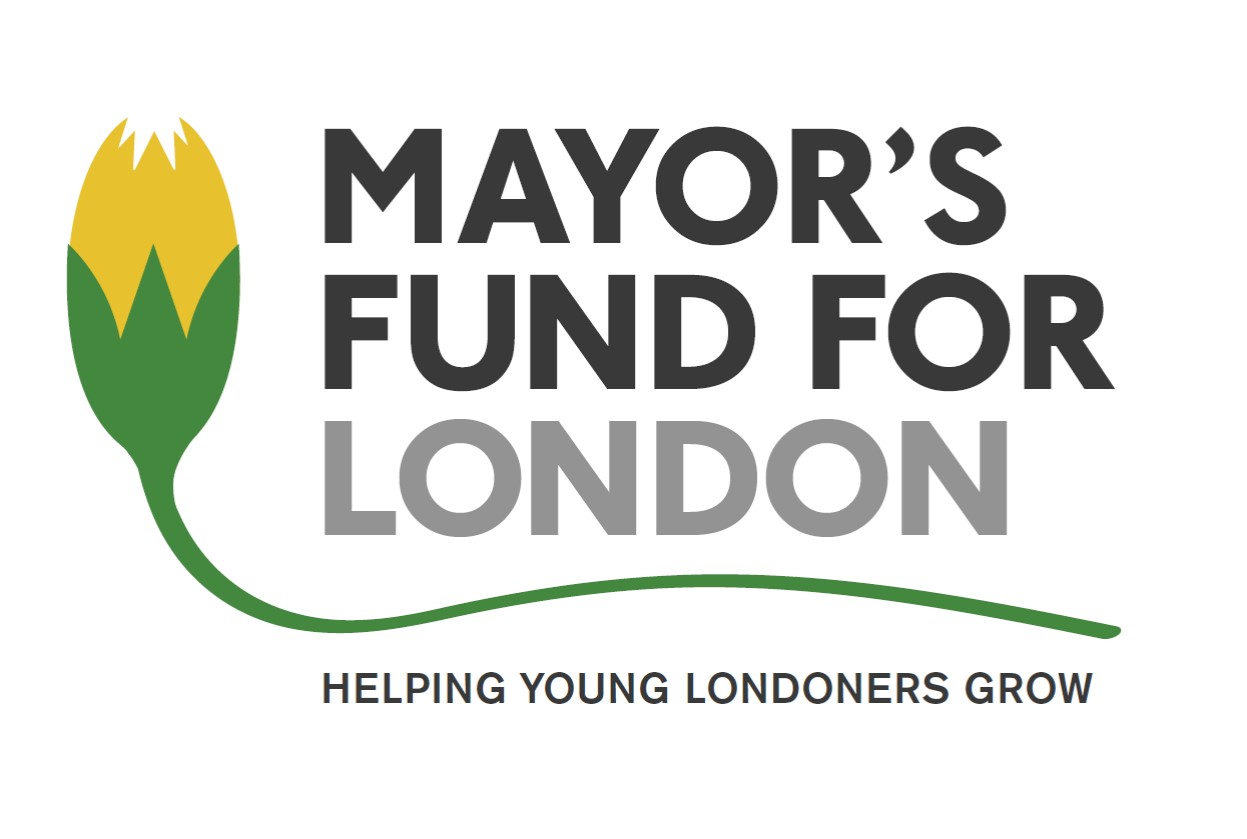 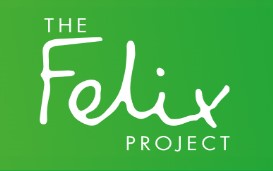